單元2　網路新世界
2
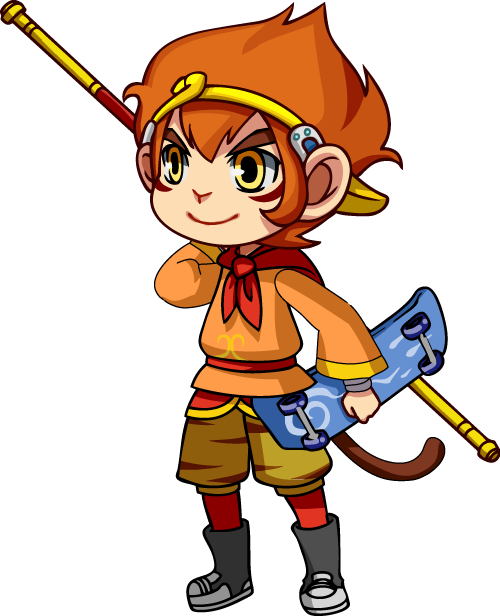 壹、靈根孕育源流出
3
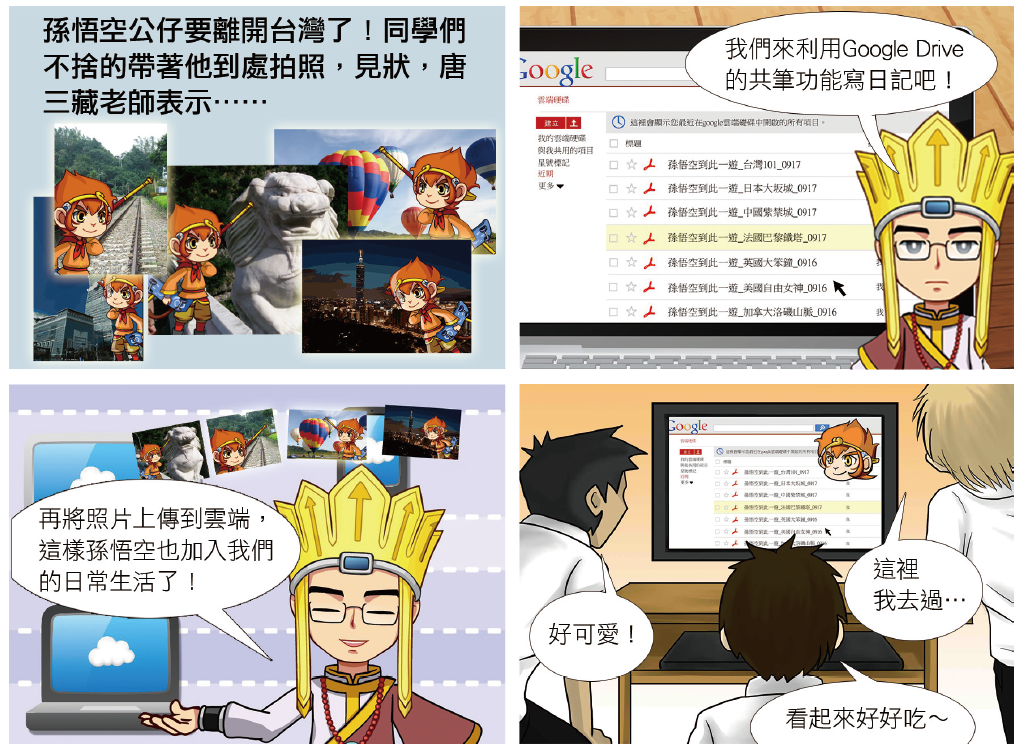 4
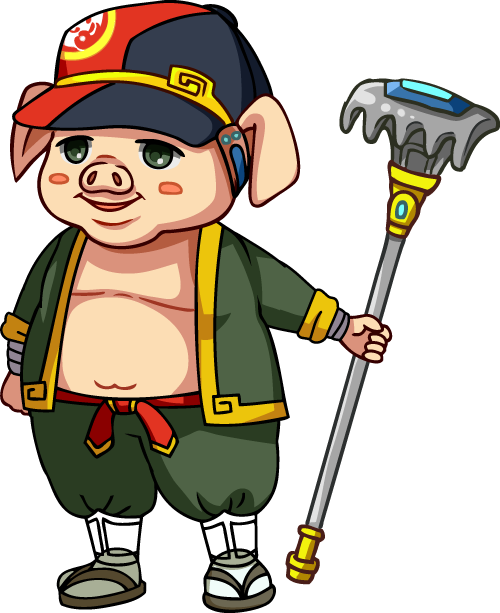 貳、悟徹網路妙真理
5
6
Web 2.0及Web 3.0
「Web 2.0」時代
指網路世界要運用已有的技術讓主張「以使用者為本、高互動性」，帶出全民參與的網路新時代。
「Web 3.0」時代
是由社群網路與行動搜尋所組成，藉由將網際網路轉化為資料庫，期能邁向無處不連網的新世界。
7
行動裝置與行動網路(1/3)
國內學者將行動裝置分為以下四類
配帶式工具（如以微型電腦製作的名牌）
手持載具（如行動電話或PDA）
掌上型電腦（如口袋型電腦、平板電腦）
筆記型電腦等。
8
行動裝置與行動網路(2/3)
國內目前最為普及的為第三代行動通訊網路，預計103 年底各家廠商可推出4G LTE（long term evolution）的服務，LTE 網路有能力提供300Mbit/s 的下載速率和75 Mbit/s 的上傳速率，能加速並改善行動網路服務的品質。
9
行動裝置與行動網路(3/3)
行動網路的連線速度較慢且收費較高，因此臺北市政府於2011 年開始建置無線網路，並提共「臺北公眾區域免費無線上網」服務範圍以臺北市主要公共場所為主。
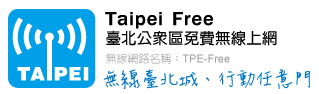 10
雲端運算與服務(1/4)
雲端運算有五大重點特徵
隨需應變自助服務(On-demand self-service)
網路使用無所不在(Broad network access)
共享資源池(Resource pooling)
快速重新布署靈活度(Rapid elasticity)
服務可計算(Measured service)
11
雲端運算與服務(2/4)
根據NIST 定義，雲端服務架構可分三大層次
基礎架構即服務(IaaS)
平臺即服務(PaaS)
軟體即服務(SaaS)
12
雲端運算與服務(3/4)
雲端運算按照供應商和使用者所屬關係可分為四大類
公用雲
私有雲
社群雲
混合雲
13
雲端運算與服務(4/4)
臺北市政府為推動雲端應用發展，全力推動「雲端應用服務發展推動計畫」，服務包含
市民雲：市民便利雲端服務
企業雲：中小企業雲端服務生態圈
教育雲：中小學教育雲平臺
健康雲：健康管理與照護服務
開放資料雲：推動政府開放資料政策
14
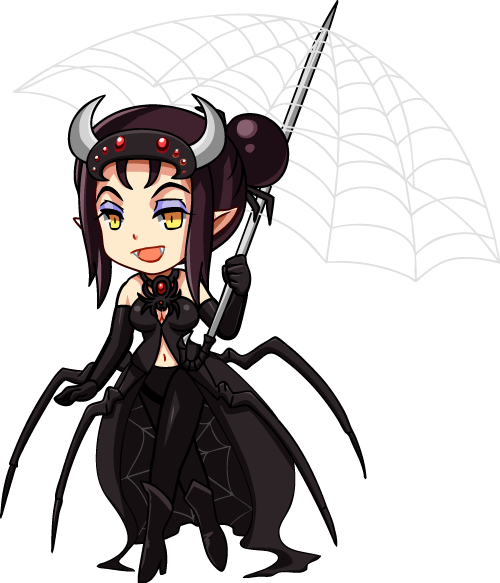 參、資訊山下定心猿
15
16
手機帶來便利也衍生後遺症
擁有智慧型手機的你，可藉由以下檢查表來檢視自己是否過度使用手機
17
行動網路加快資訊的流通速度
目前手機支援資訊推播的功能，藉由此功能可以在手機上安裝特定的應用程式，輔以行動網路隨時上網的特性，讓使用者能及時取得特定的資訊。
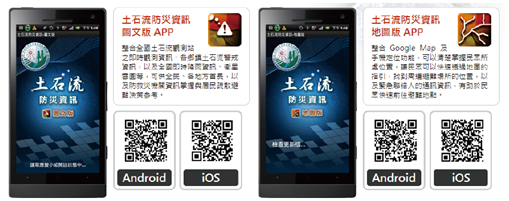 18
透過網路進行遠距文化交流
網路世界的興起，亦代表師生有更多元的互動管道。學生可以透過社群網站的留言，或是透過網路通訊軟體向老師提問老師可以在空閒再予以回答。
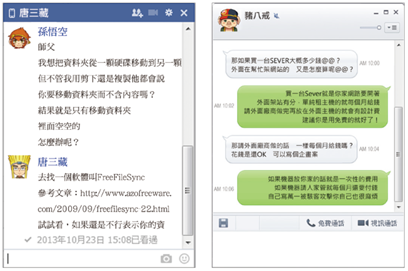 19
透過網路進行遠距文化交流
透過網際網路讓我們有機會不出有形國門，而接觸到活生生的他國人，藉由彼此討論、介紹各自國家的文化，建立更緊密的關係。
20
使用雲端服務應注意的事情(1/2)
雲端安全聯盟指出了雲端運算正面臨七大安全威脅
不安全的介面與應用程式介面
惡意的內部員工
共享環境所造成的議題
資料遺失或外洩
21
使用雲端服務應注意的事情(2/2)
雲端安全聯盟指出了雲端運算正面臨七大安全威脅
帳號或服務被竊取
其他未知的風險
稽核與蒐證
22
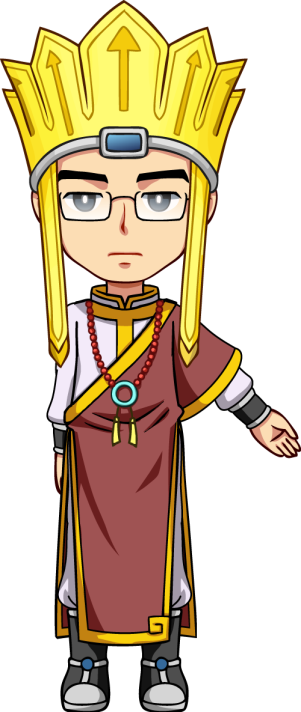 肆、功成圓滿見真如
23
24
人的觀點科技來自人性、人性是科技的主人
利用新興科技來改善生活，例如
利用即時通訊軟體，透過行動網路來進行線上會議
利用雲端共享與即時共筆，完成以往必須集合所有人才能完成的報告
25
校園的觀點如何善用科技，使校園互動更美好(1/4)
對於手機的使用，建議如下
注意禮節，如上課、會議時不宜開機，或設定為振動模式；建議家人連絡以傳簡訊為主。
下課期間或搭乘大眾交通工具時，使用手機應留意通話音量，切忌喧嘩。
不可誤用，如傳送謾罵簡訊、考試舞弊等。
26
校園的觀點如何善用科技，使校園互動更美好(2/4)
對於手機的使用，建議如下
須有所節制，如不可在課堂上玩手機遊戲，以免分心及干擾他人。娛樂適可而止，以免造成視力損害與校園糾紛。
通話與簡訊宜適時適量，以免造成金錢負擔或手機上癮症。
手機號碼不宜過度公開，可避免不必要的騷擾與詐騙。
27
校園的觀點如何善用科技，使校園互動更美好(4/4)
對於手機成癮症的因應之道
建立習慣
端正觀念
追蹤紀錄
逐步減量
求助外界
28
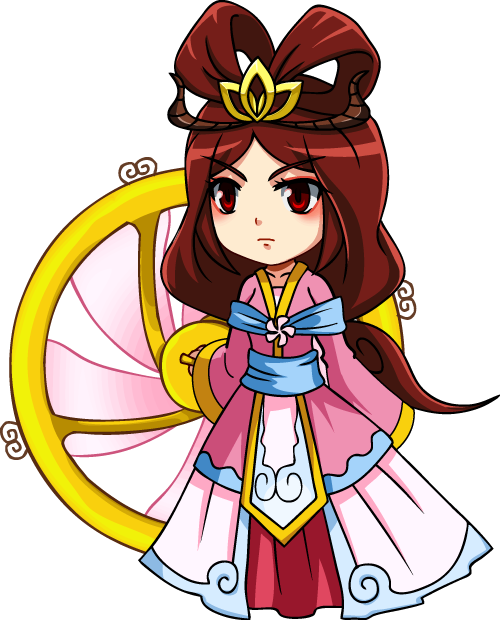 伍、西天取經傳正念
29
30
參考網站
臺北雲(http://www.citycloud.taipei.gov.tw/)
提供臺北市政府雲端應用服務
行政院科技會報(http://www.bost.ey.gov.tw/)
公開行政院科技顧問會議每年會議資料
智慧臺灣(http://www.intelligenttaiwan.nat.gov.tw/)
可以了解智慧臺灣涵蓋的範圍與目前的狀況
31
參考網站
手機之行為規範參考(http://www.intelligenttaiwan.nat.gov.tw/)
此網站提供了同學在校使用手機行為之規範，讓同學可以了解在校時使用行動裝置的禮節。
Taipei Free(http://www.tpe-free.taipei.gov.tw/TPE/)
臺北市政府提供的免費無線網路相關資訊
32
參考網站
iTaiwan(https://itaiwan.gov.tw/)
此網站為中央政府機關室內公共區域免費無線上網
中正情、捷克意、東西情意E 起來(http://163.32.60.37/web/hcourse/11)
此網站簡介高雄市立中正高中的國際教育交流成果
33
本文參考資料
詳請參閱書本或電子書
34
Q & A
35